Målgruppetilpasset kommunikasjon i sosiale medier
Læringsdag ved MN-fakultetet UiB, 31. januar 2019

Marie Hauge og Erlend Astad Lorentzen, Havforskningsinstituttet
Eller… korleis vi lokkar sjeldne gjester til fuglebrettet – uten å jaga dei faste
Vi skal formidla forskinga vår 

Strategisk kommunikasjon: sjå alt VI har for oss

  Sørva målgruppene våre, og oppdaga nye vener av HI
HI-facebook: Slik er stoda i dag
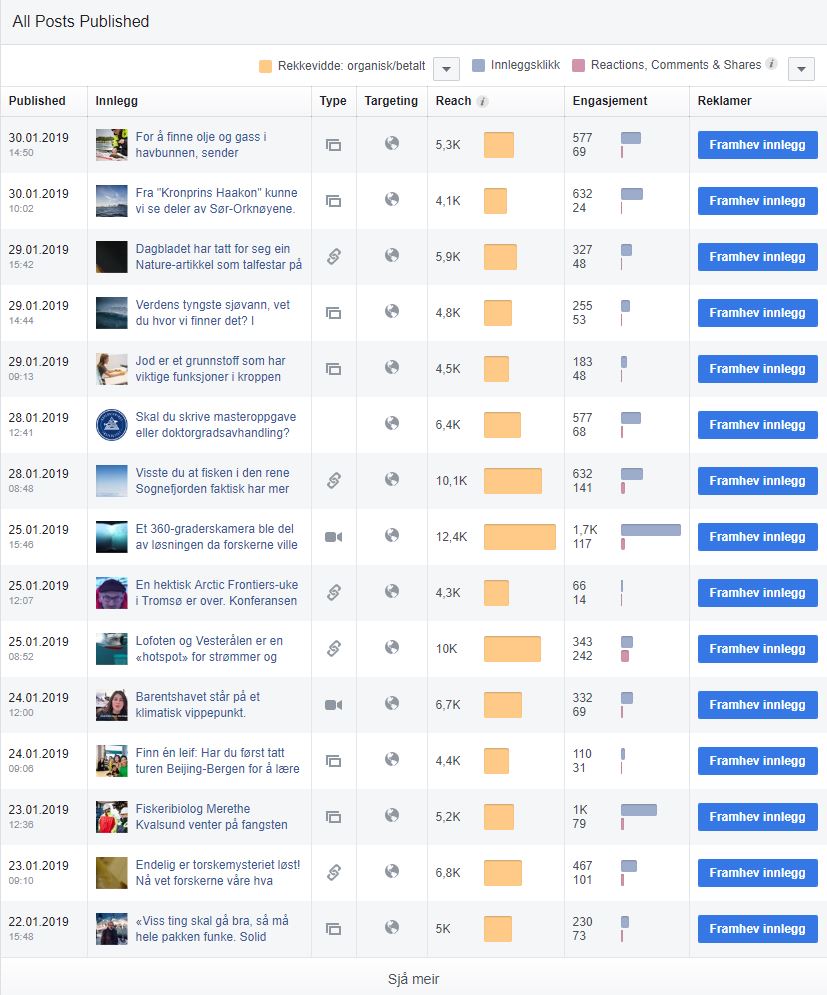 Desse når vi
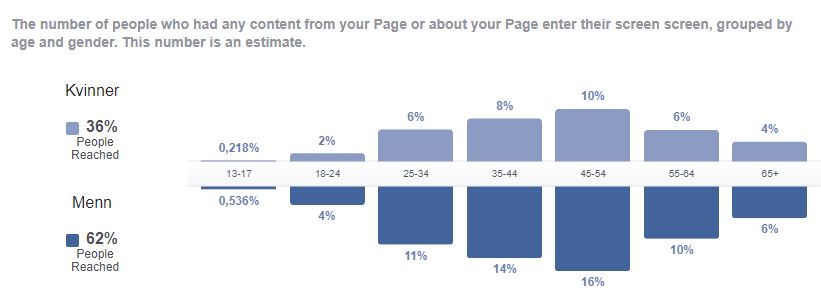 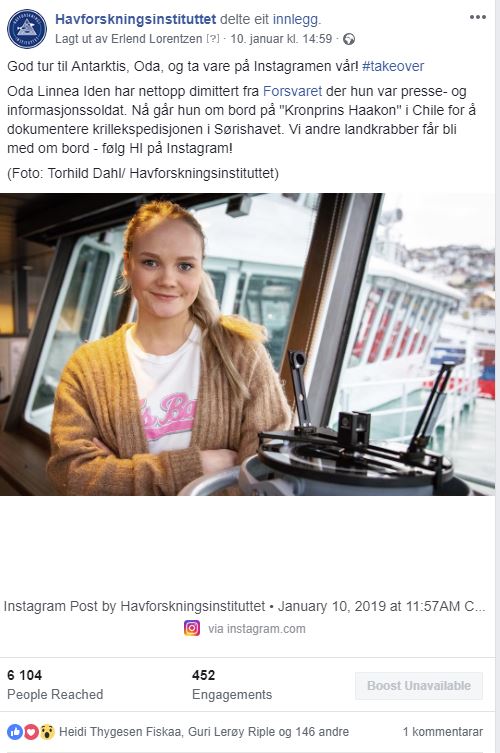 To år med likes
Ikkje gje kjæledyr til jul, er eit god råd…
Fôre Facebook
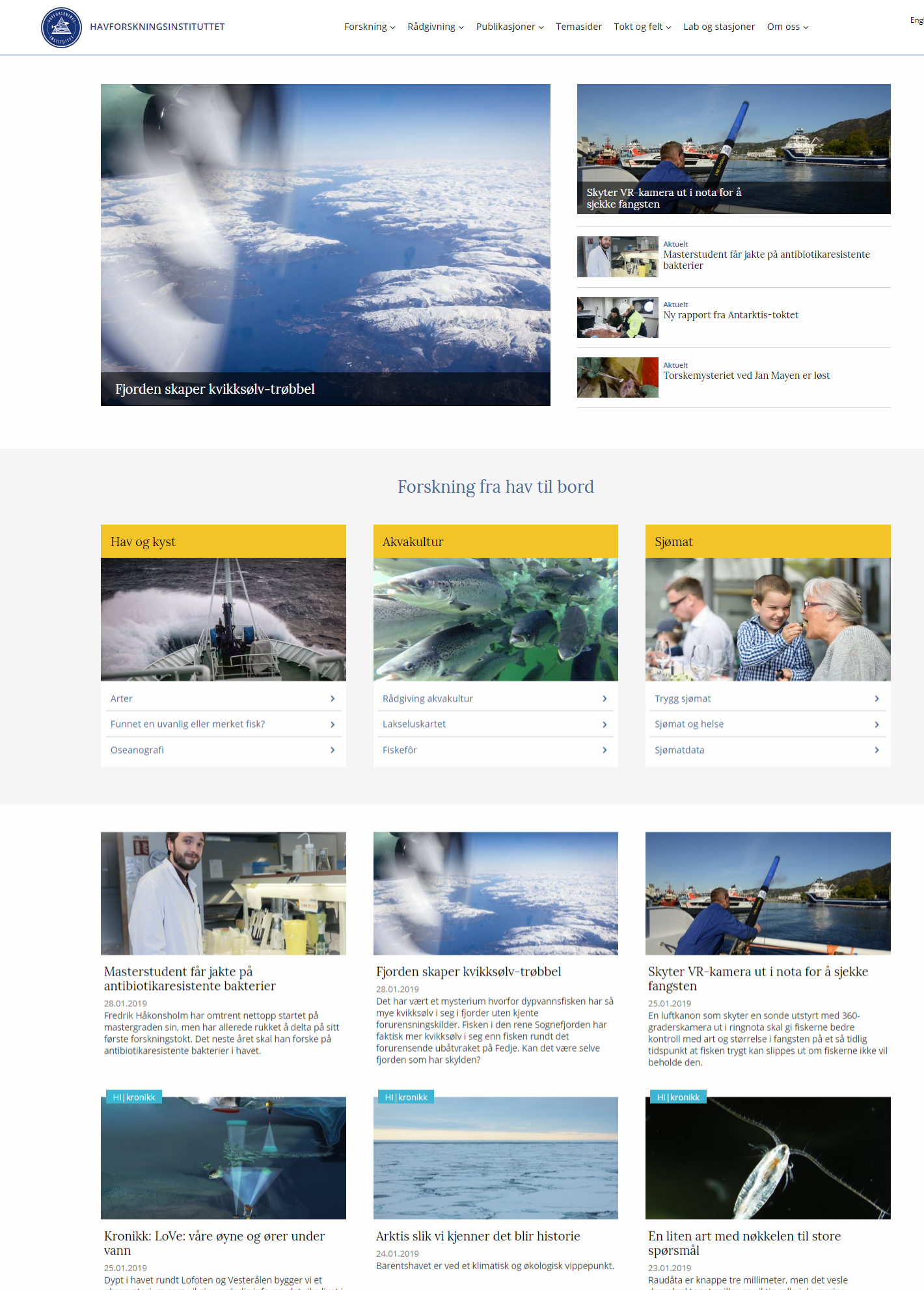 Lenker driv mest trafikk til hi.no
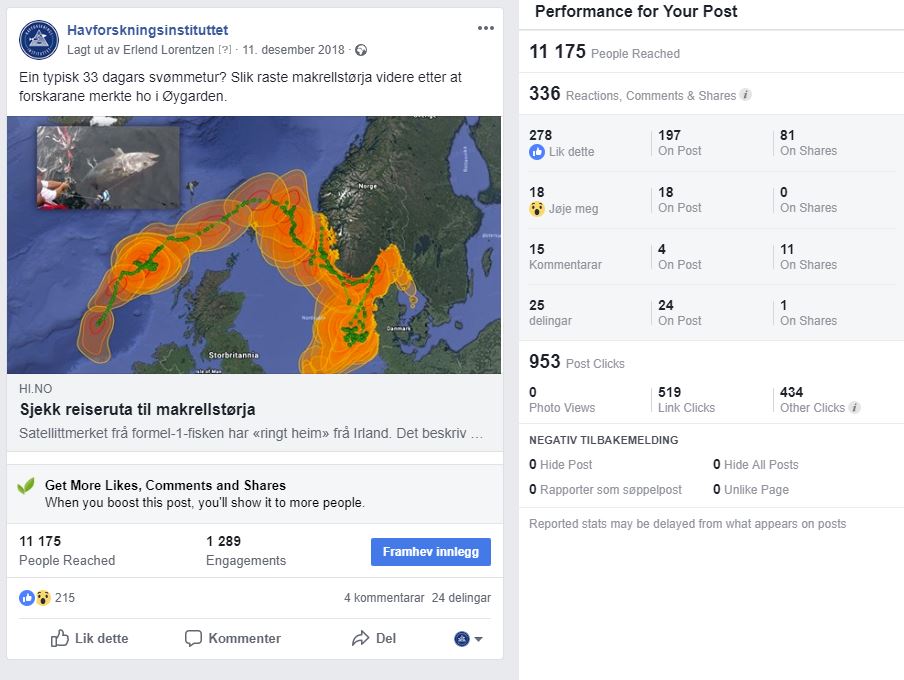 Lage facebook-innhald
Det beste Facebook-innhaldet bur på Facebook.
Inga søppelplass
Kan vere gøy snacks, men også viktig formidling
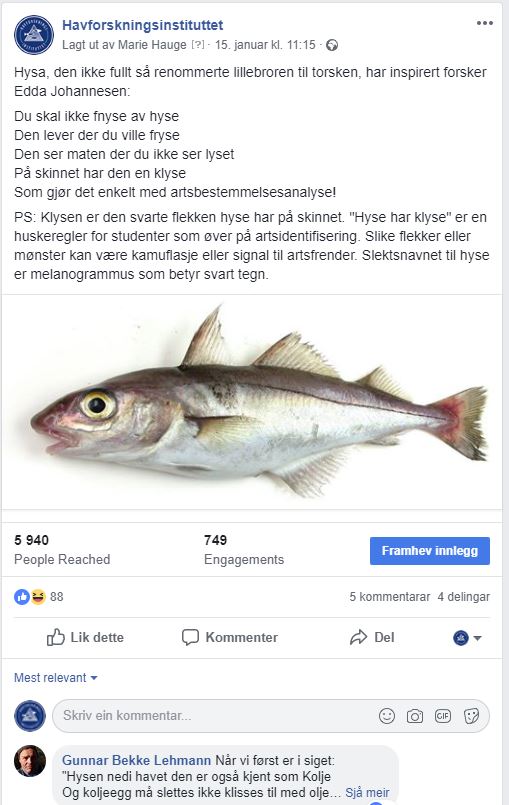 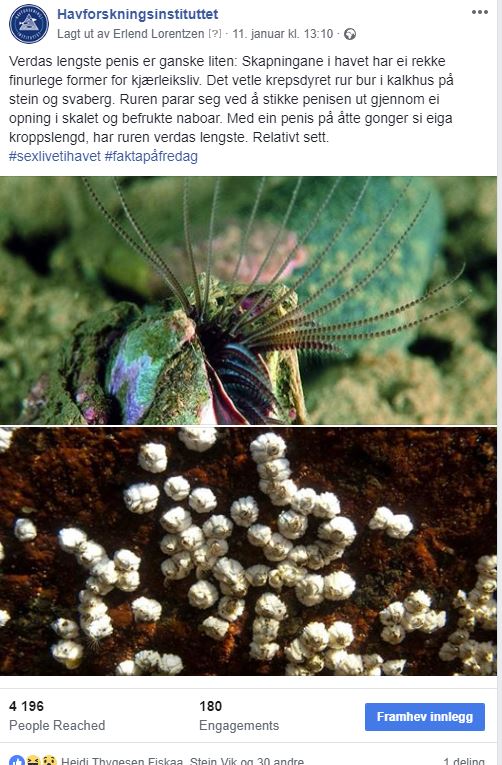 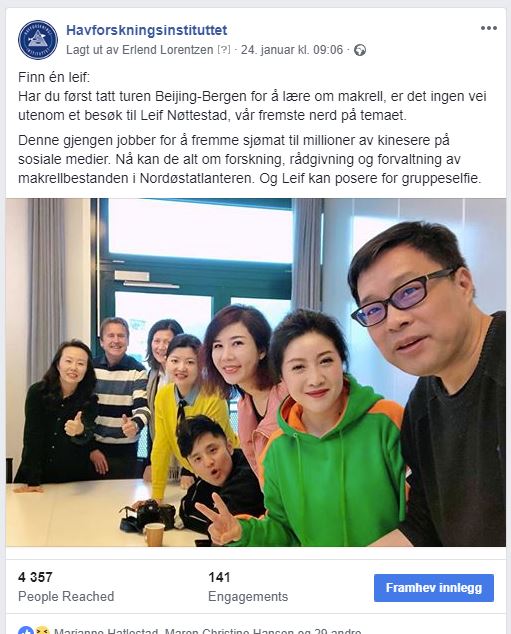 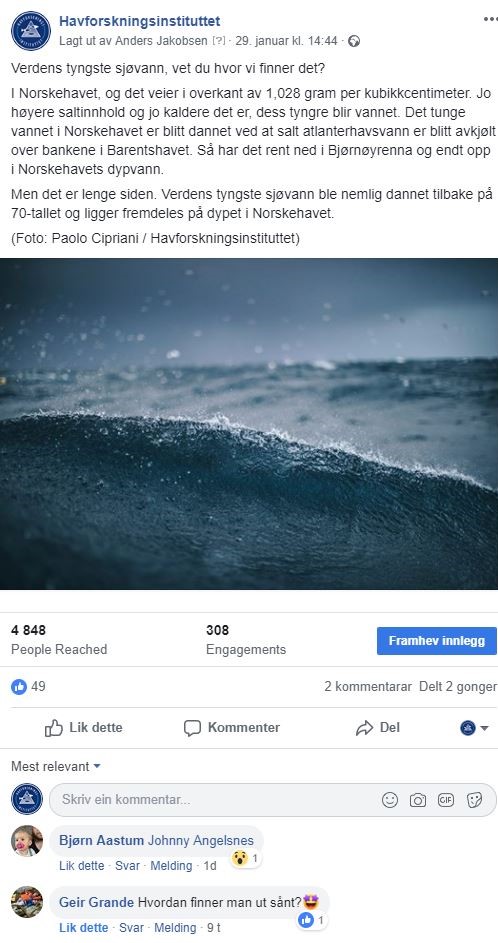 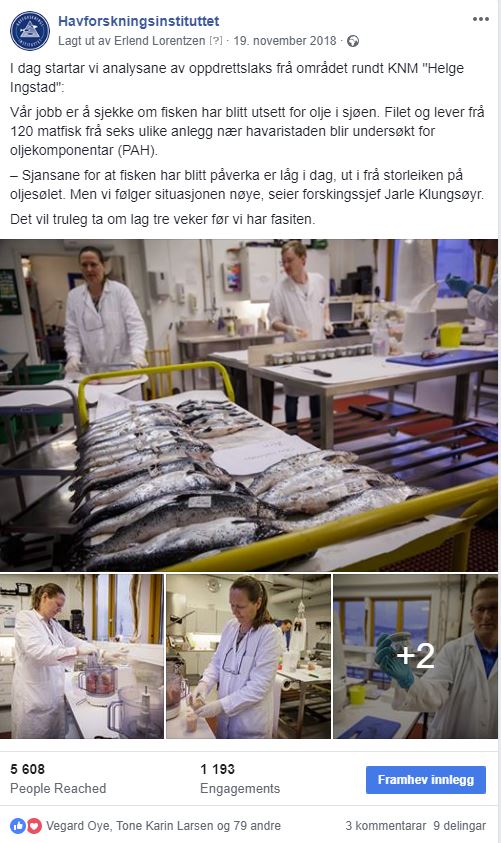 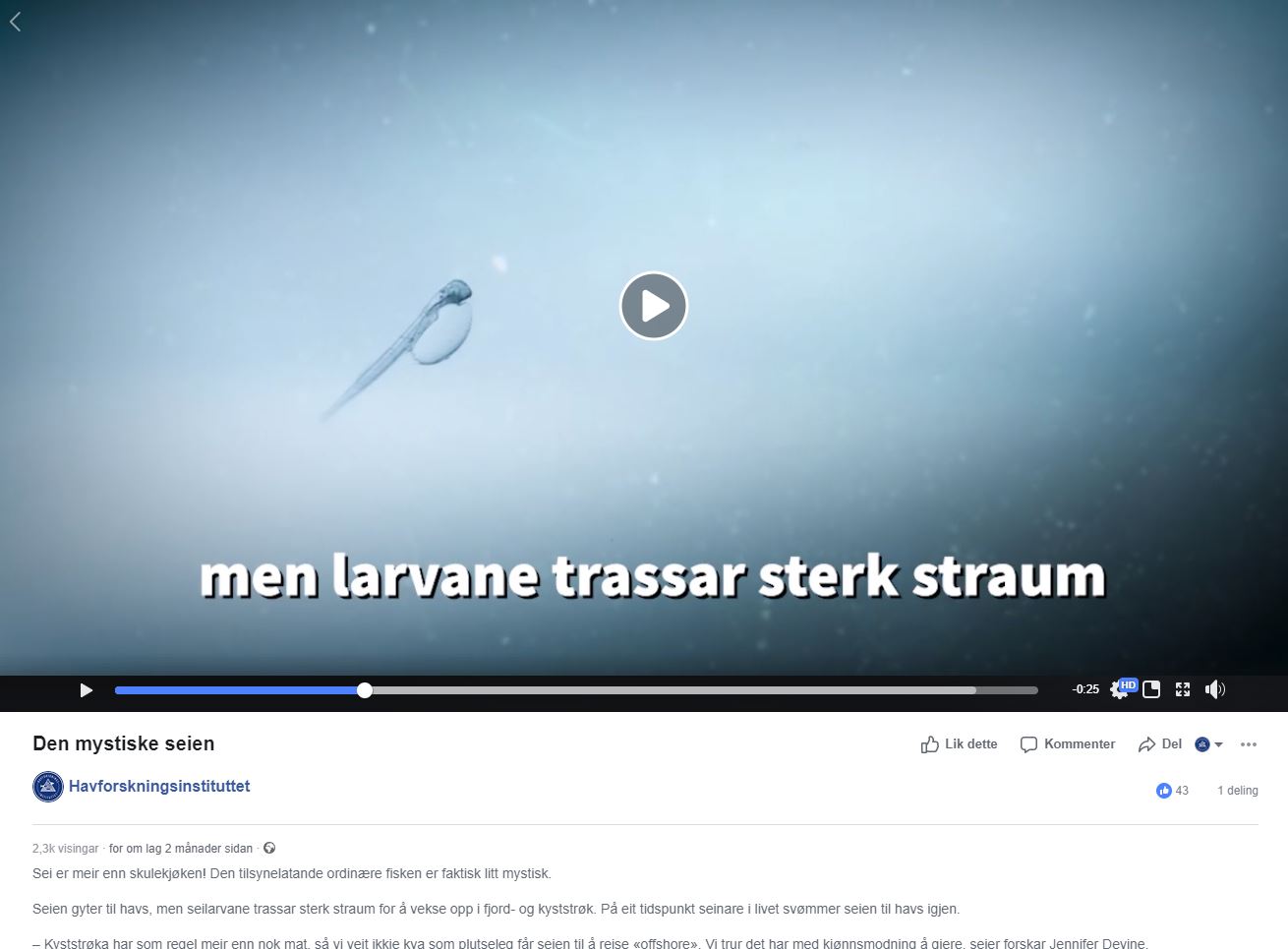 Når Facebook ikkje vil ha oss.
Pliktløp: Konferansar
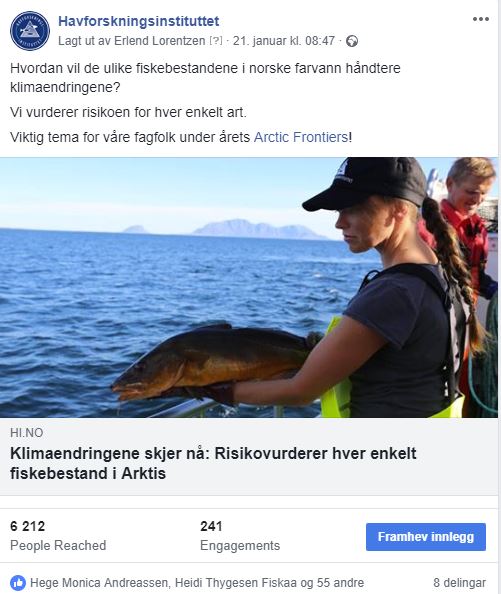 Kun relevant for dei som er der. Eller?
Plan
Edrueligheit
Binde seg til masta
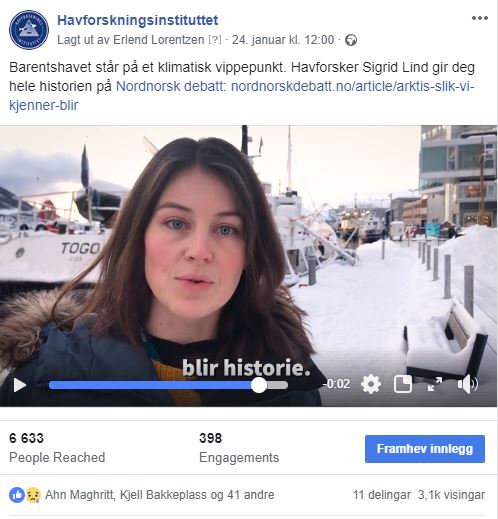 Pliktløp (?) : Direktørar
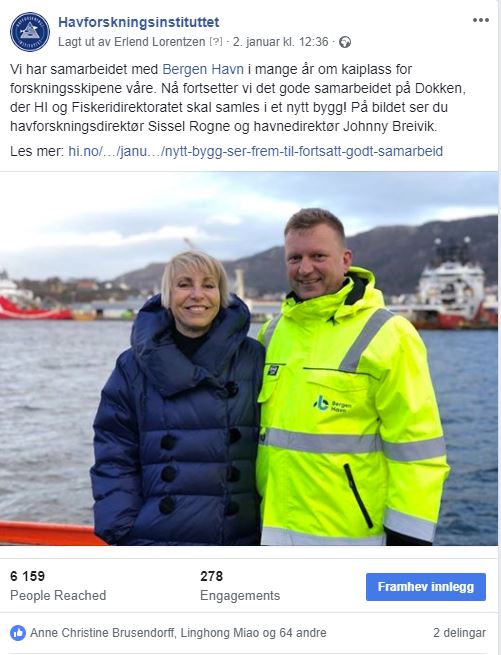 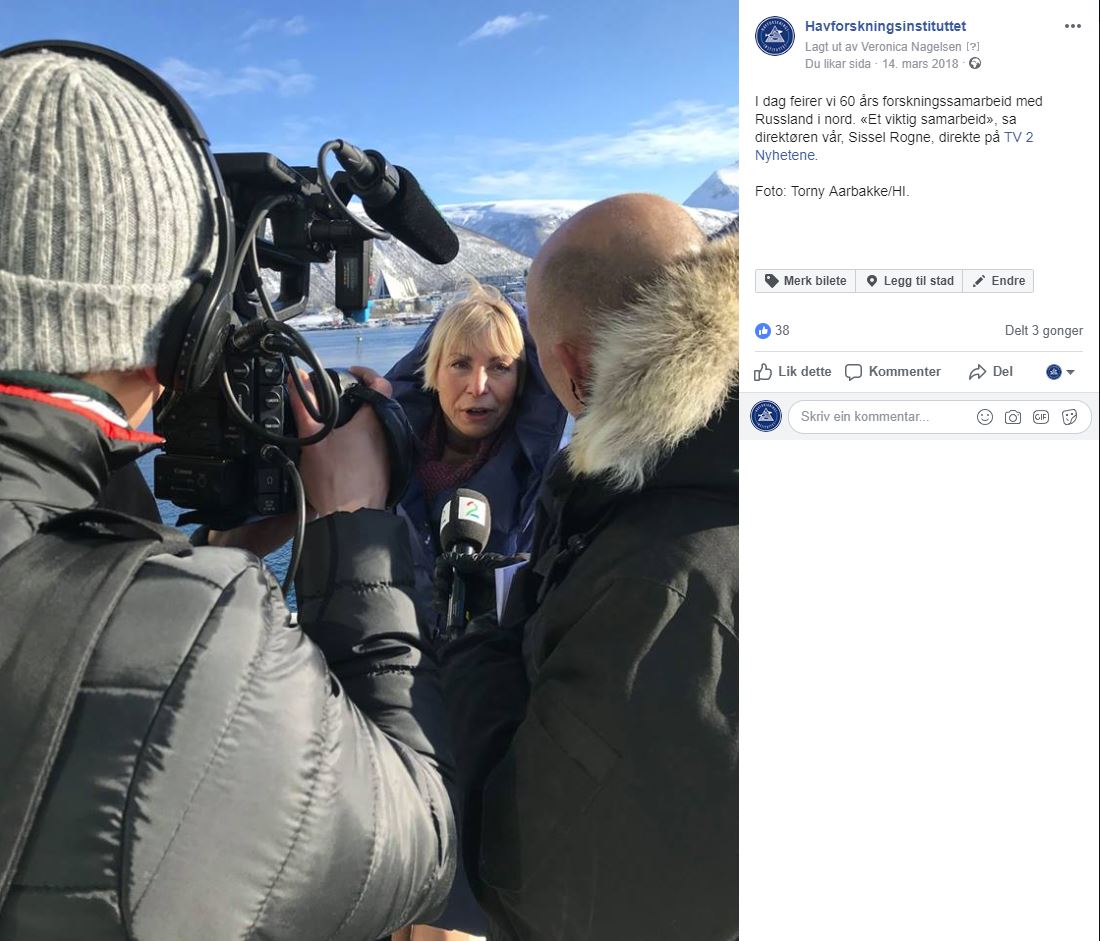 Fem råd
Planlegg!
Miks
For lenker: Knyttneve i trynet og meirverdi
Våg – det går bra (spør ein venn)
Substans
Tre sanningar
Eldsjelene klarar vi oss ikkje utan

Kvalitet og hardt arbeid går aldri av moten

Det er ingen sanningar